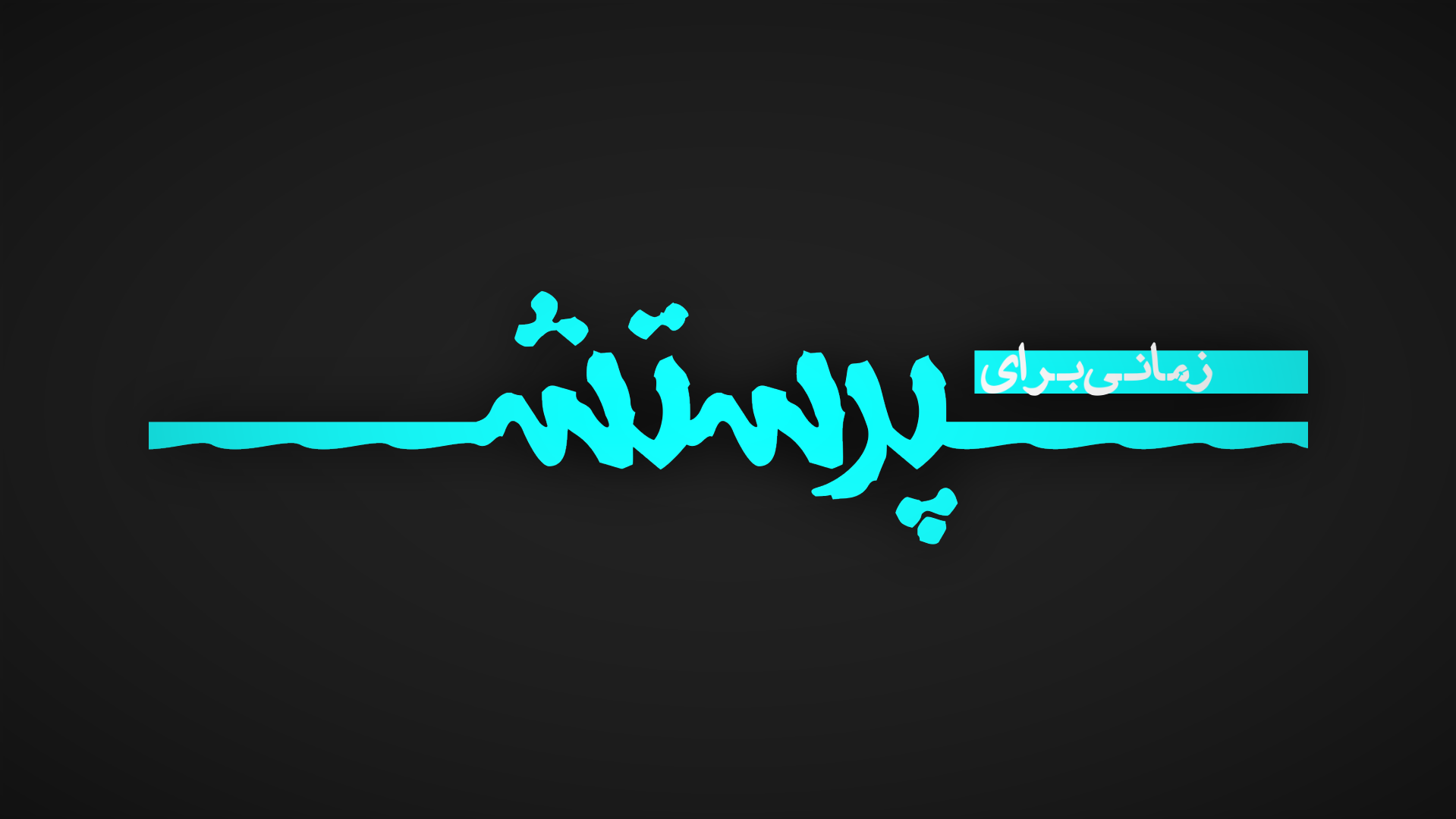 نگاهم به توست هلاک نخواهم شد
خواهم بینم با چشمان روحت
نگاهم به توست هلاک نخواهم شد
با حکمتت مرا هدایت کن
عیسی قوتم هستی
عیسی سپرم هستی
عیسی صخره ام هستی
تا ابد پیروزی ، دوستت دارم
خدا سلطنت می کند
خدا سلطنت می کند
خدا سلطنت می کند
تا ابد پیروز است ، هللویاه
هللویاه او نیکوست
هللویاه او نیکوست
سلطنت از آنِ اوست
تا ابد پیروز است ، هللویاه
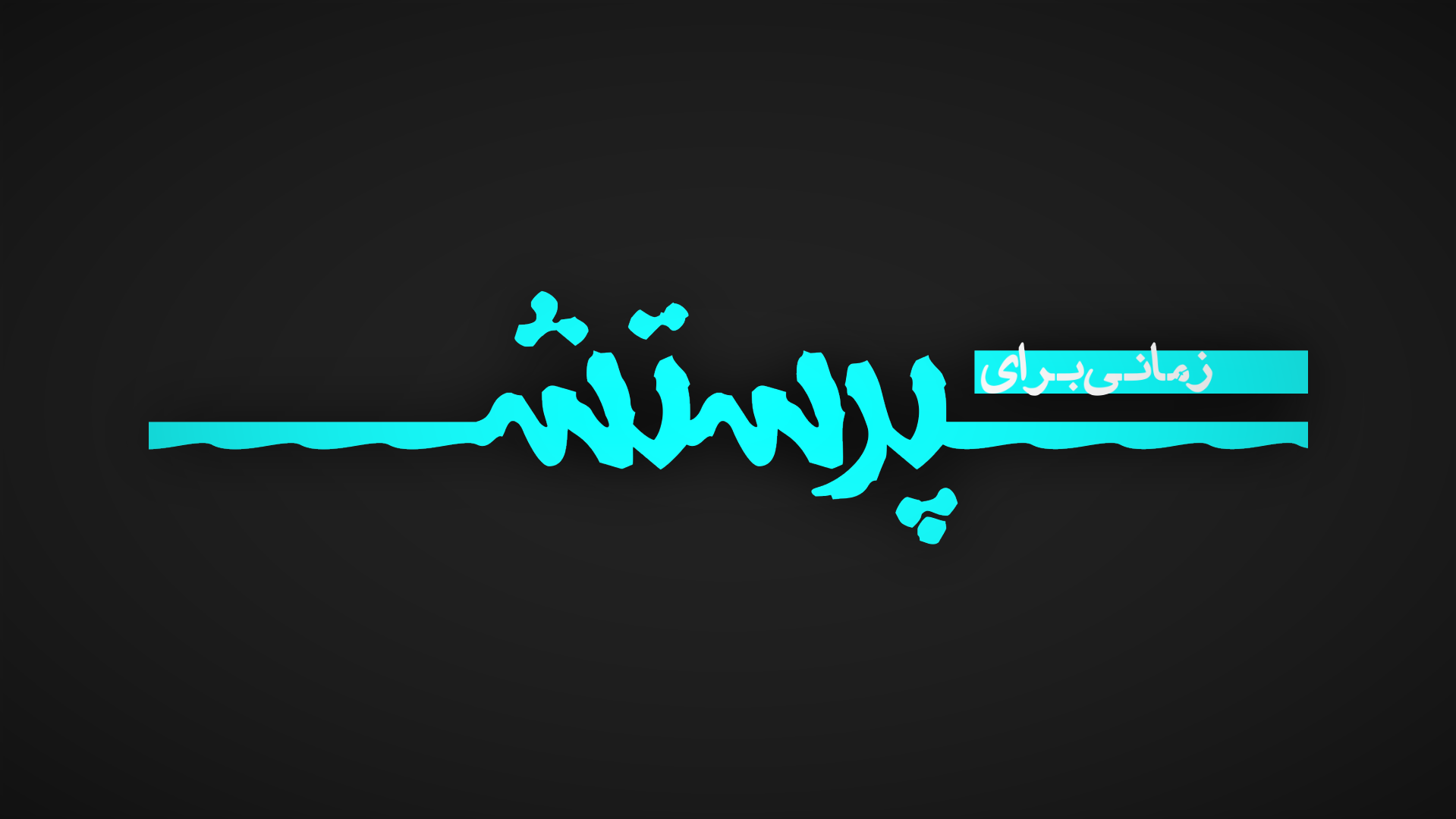